Are Hedge Funds Exploiting Climate Concerns?
George O. Aragon (Arizona State University)
Yuxiang Jiang (Southwestern University of Finance and Economics)
Juha Joenväärä (Aalto University)	  
Cristian Ioan Tiu (University at Buffalo)
GRASFI Conference 2024
Singapore, September 3, 2024
Motivation
Three layers of ESG (focus on E only):
Investor preference
Speed up greenness via its cost of capital (Berk and Binsbergen (2024))
Outperform or hedge risks from climate change

Climate risks are difficult to price and hedge
 Krueger, Sautner, and Starks (2020), Giglio, Kelly, and Stroebel (2021)

Different approaches to construct hedge portfolios are proposed
 Engle, Giglio, Kelly, Lee, and Strobel (2020), Alekseev, Giglio, Maingi, Selgrad, and Stroebel (2022), Cao, Liu, and Zhang (2024)
Motivation (cont’d)
Theory suggests that green risk premium < brown risk premium
 Heinkel, Kraus, and Zechner (2001), Pástor, Stambaugh, and Taylor (2021)

Actions by the rational arbitrageurs (HFs):
Hedge funds should be willing to bear climate change exposures (Sautner, van Lent, Vilkov, and Zhang (2023)) 
Harvest a risk premium associated with carbon transition risk (Bolton and Kacperczyk (2021) (2023))

Investor preferences may have a price impact (Pástor, Stambaugh, and Taylor (2022), Zhang (2023))

Hedge funds may exploit these temporary opportunities (thus buying stocks with low expected returns but the potential to generate high temporary returns)
These actions may hamper market efficiency but make hedge funds money (Brunnermeier and Nagel (2004), Chen, Han, and Pan (2021))
Motivation (cont’d)
Are hedge funds useful any longer?
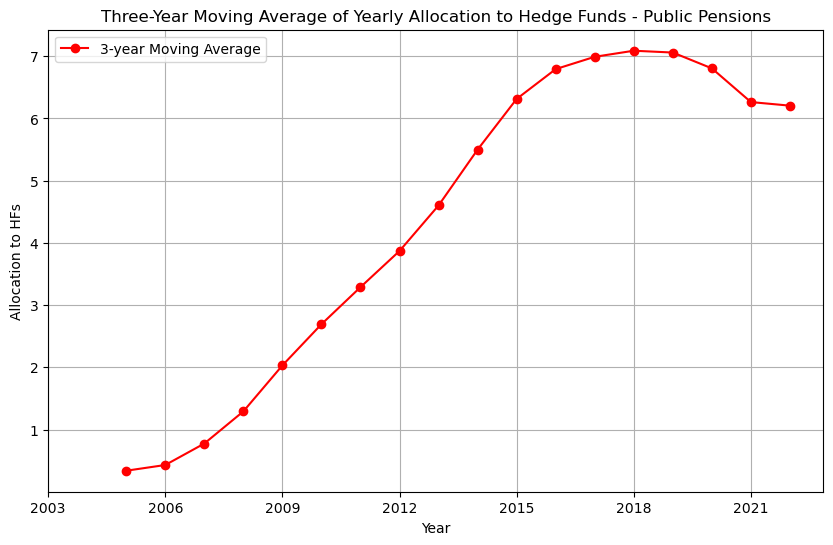 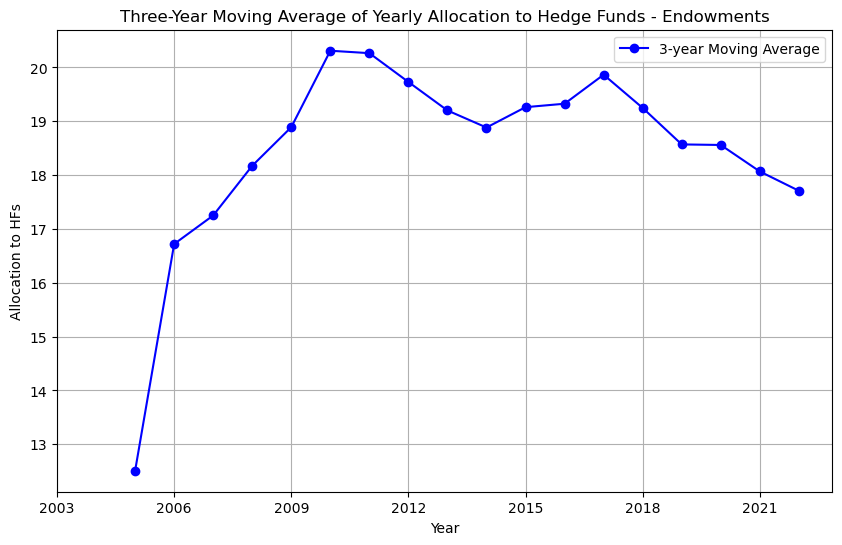 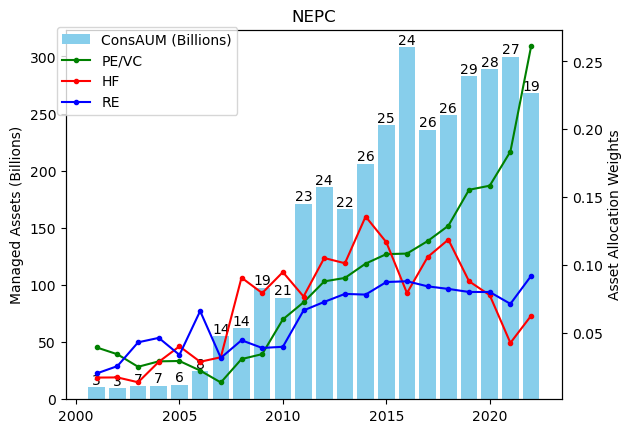 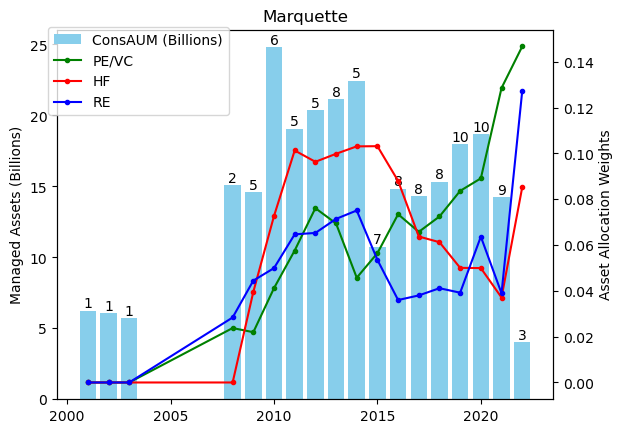 Main results
Heterogeneous exposures to climate risks in the cross section

Green hedge funds outperform brown hedge funds

Hedge funds have security selection skills
Copycat of hedge funds’ green holdings generates alphas
Put positions predict low returns of green stocks, mainly during periods of low climate concerns

Hedge funds overweight low carbon emission intensity stocks, and stocks with fewer green patents
Characteristics associated with higher stock returns (Zhang (2023), Andriosopoulos, Czarnowski, and Marshall (2022), Leippold and Yu (2023))
Hedge funds do not benefit from carbon transition premium (Bolton and Kacperczyk (2021))
Rather, from anticipating low future emissions (Zhang (2023))

Hedge funds’ green exposures predict investor flows
Data
BarclayHedge, Eurekahedge, Hedge Fund Management, Hedge Fund Research, Lipper TASS, and Morningstar; from January 1994 to December 2022
Merged according to Joenväärä, Kauppila, Kosowski, and Tolonen (2021): 32,321 total HFs, 7,593 alive
Use Form PF classification (Credit, Equity, Event Driven, Relative Value, Macro, Managed Futures/CTA, Multi-strategy, and Others, excludes Macro and CTA)

Use data from November 2012 to December 2022 (as Pástor, Stambaugh and Taylor (2022) – PST2022 – GMB factor starts then)
3,750 funds of which 1,456 are alive
556 are UNPRI signers
80 are ESG

Use PST2022 classification of Green (upper E tercile from MSCI) and Brown (bottom E tercile)

Focus on “pure” HFs (ADV: more than 50% of clients are “Other pooled investment vehicles” …)

Pollute-minus-Clean (Huij, Laurs, Stork, and Zwinkels (2023)) as an alternative to GMB
HFs exposure to green
Very heterogeneous in the cross section, while average beta is close to zero
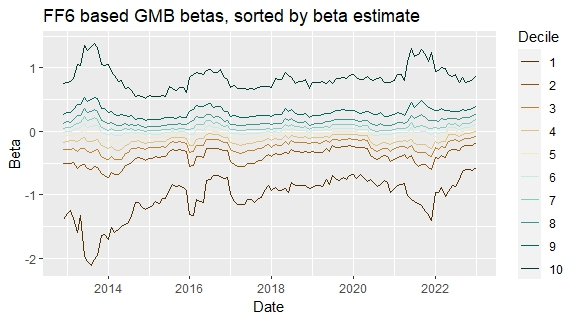 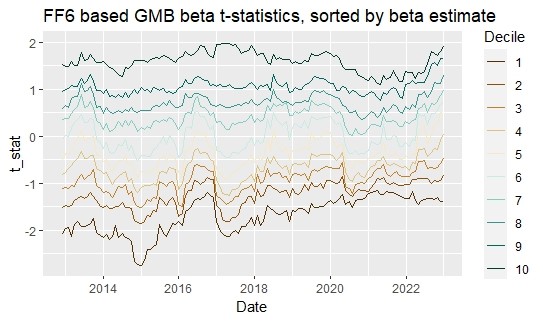 Performance of green vs. brown HFs
Green outperforms
GMB beta sorts
Green hedge funds outperform brown hedge funds
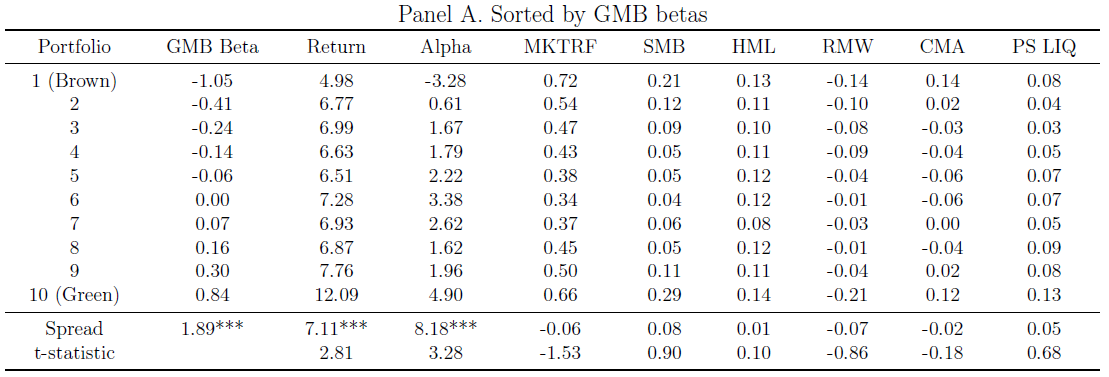 GMB t-stat sorts
Similar results when sorting hedge funds by t-stats
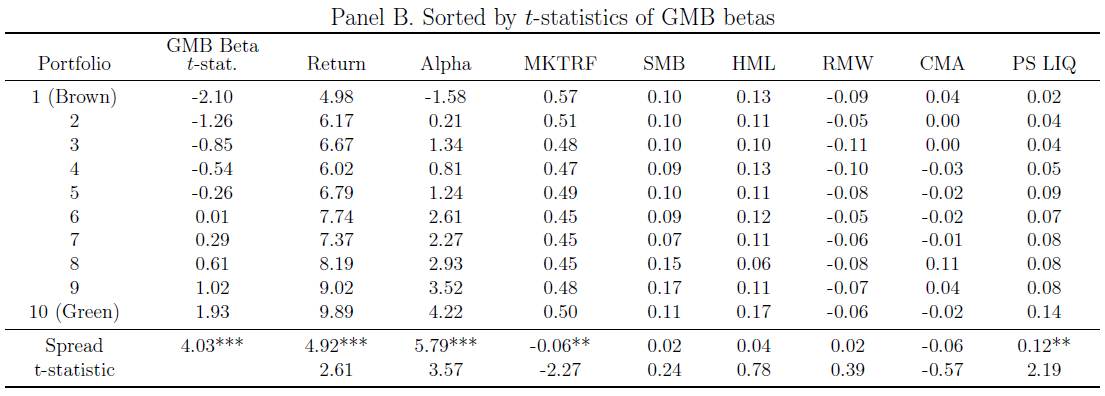 Equity funds vs. non-Equity funds
Outperformance is mainly from hedge funds with the equity focus 

                   Equity funds                               Non-Equity funds
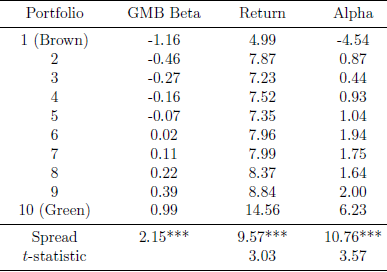 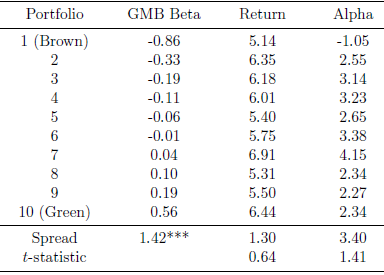 Pollutive-minus-Clean sorts
Results based on PMC betas and t-stats are consistent
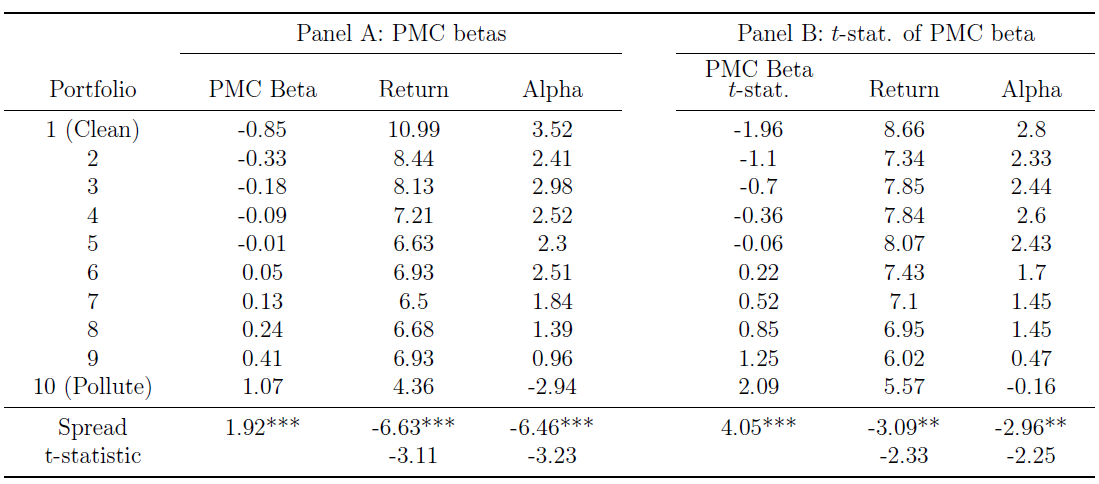 Green exposures
Hedge funds exposed to green stocks (or clean stocks) outperform

Not due to mechanical exposures to GMB or PMC factors
Similar results after controlling for GMB or PMC factors
UNPRI vs. non-UNPRI
No superior returns from green UNPRI hedge funds, consistent with Liang, Sun, and Teo (2022)

For self-reported ESG hedge funds, there is a larger spread between green funds and brown funds
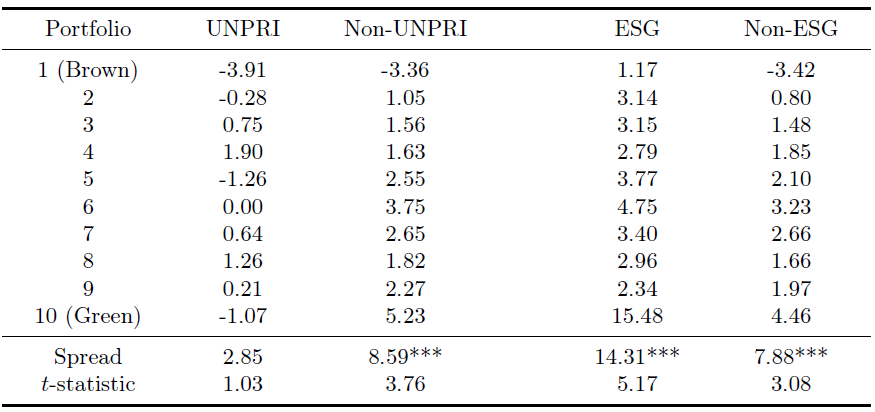 Fama MacBeth: GMB beta
GMB beta is positively and significantly related to returns
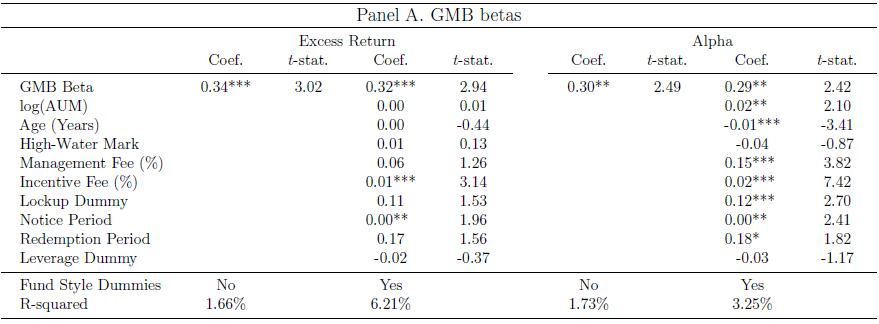 Fama MacBeth: t-stat
T-stats of GMB betas are also positively and significantly related to returns
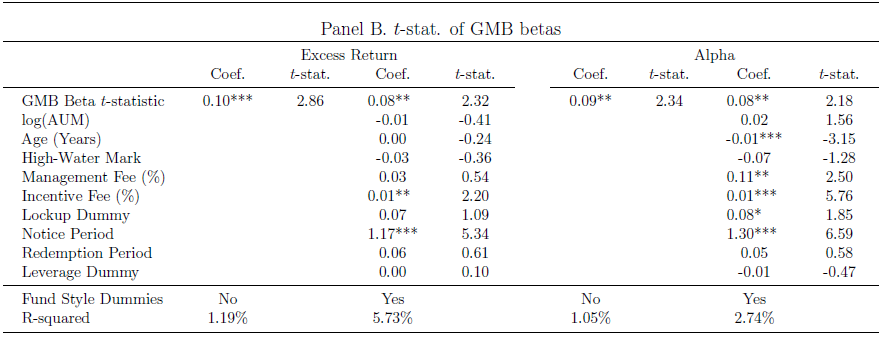 Why do green hedge funds outperform?
We analyze holdings data

Do green hedge funds hold green stocks? (Lettau, Ludvigson, and Manoel, 2018)

Two “copycat” portfolios:
Green stocks owned by hedge funds (green copycat)
Brown stocks owned by hedge funds (brown copycat)

Two benchmark portfolios:
One for green stocks (green benchmark)
The other for brown stocks (brown benchmark)
Green funds and green holdings
Green hedge funds tend to hold more green stocks
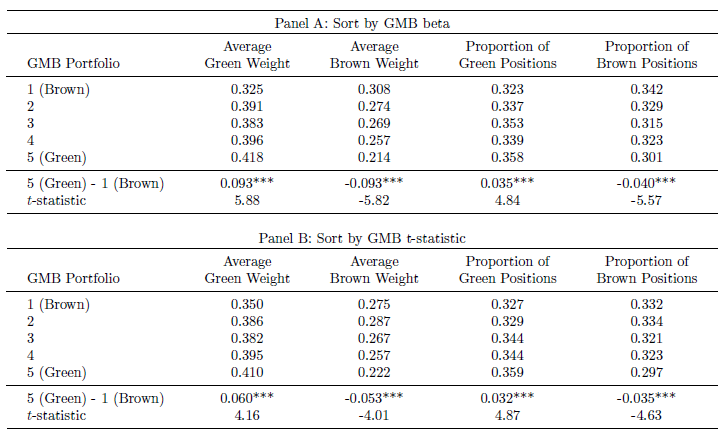 Copycats
Green copycat alpha is 30% more than the green benchmark alpha, while brown copycat delivers no alpha
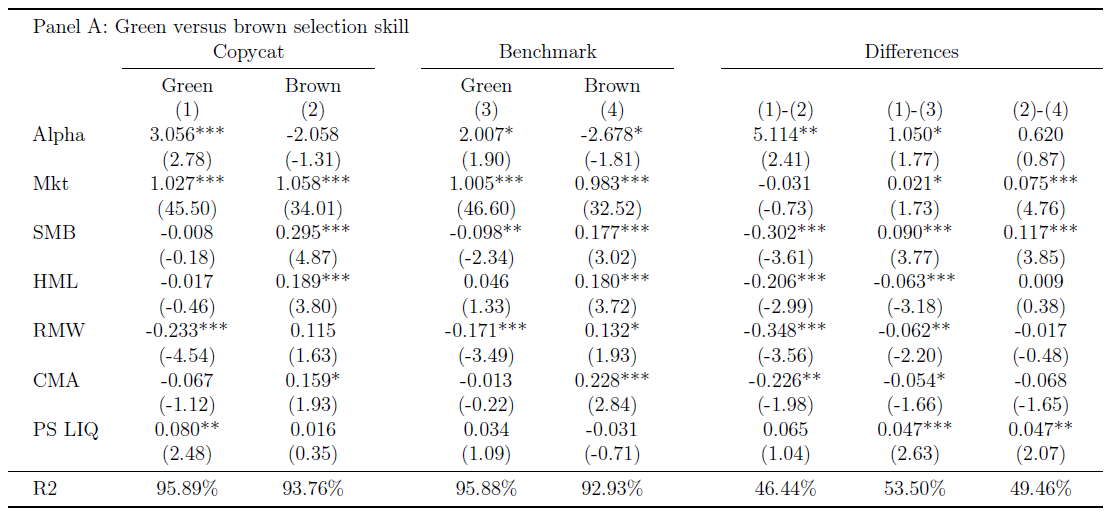 Copycats (cont’d)
UNPRI green copycat does not outperform the green benchmark

Green, and green minus brown outperform during periods of high climate concerns

Green copycat outperforms green benchmark during periods of low climate concerns
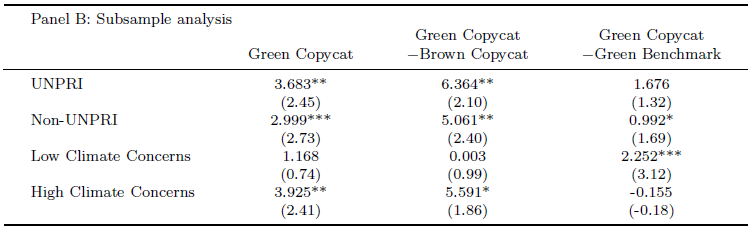 Selection skill - options
Put option positions have significant predictive power for green stock returns
Mainly during periods of low climate concerns
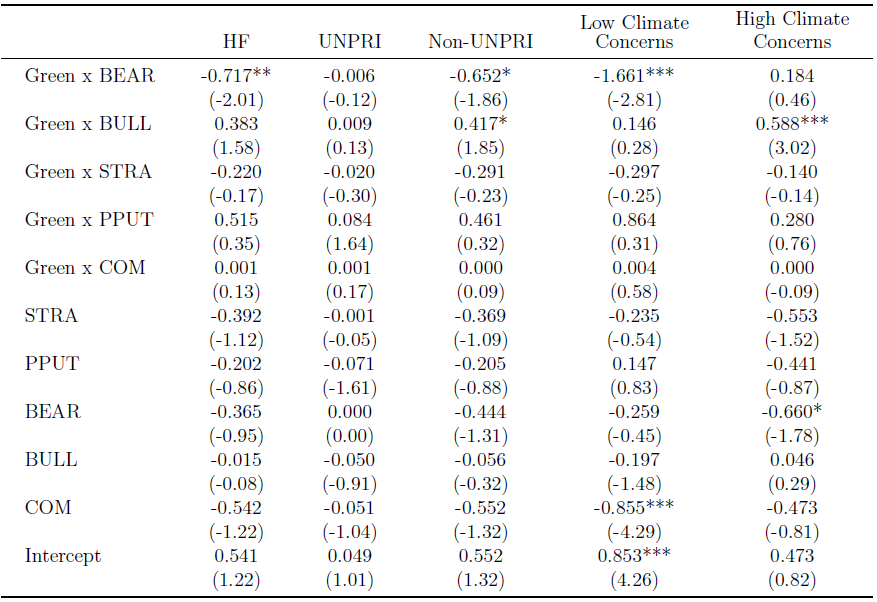 Characteristics of hedge fund holdings
Hedge funds overweight low-emission stocks, and stocks with fewer green patents
These characteristics are associated with higher returns (Zhang (2023), Andriosopoulos, Czarnowski, and Marshall (2022), Leippold and Yu (2023))

Same for the brown tilt (brown copycat – brown market)
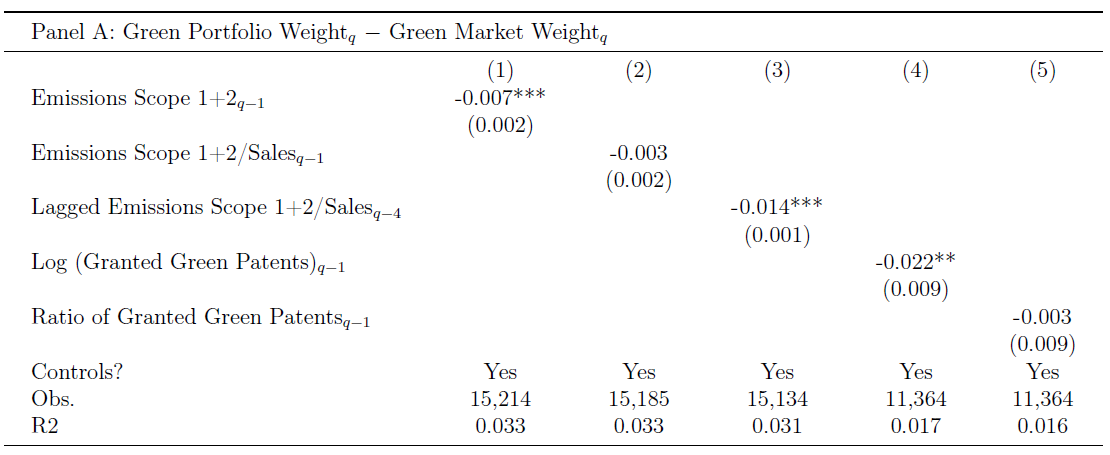 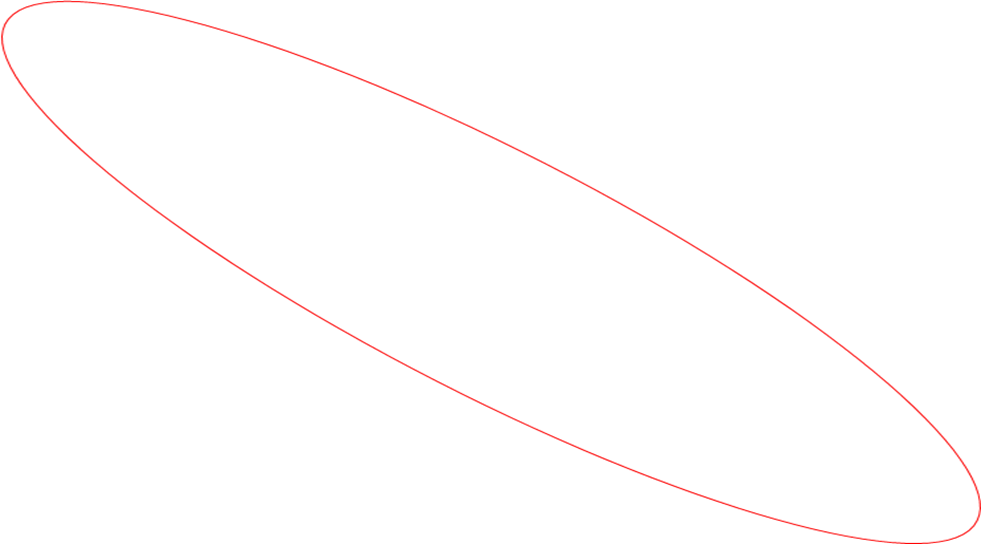 Flows
Both GMB beta and its t-stat positively predict fund flows
Predictive power disappears for UNPRI and ESG hedge funds during late period

Stronger results for 13F hedge funds
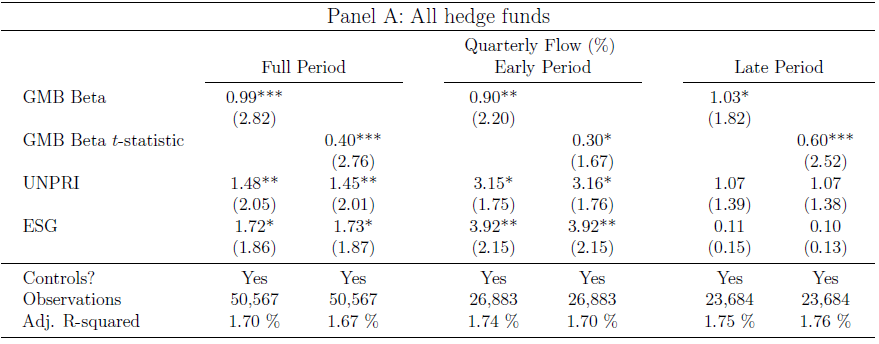 Investors’ returns
Managers capture most of economic rents
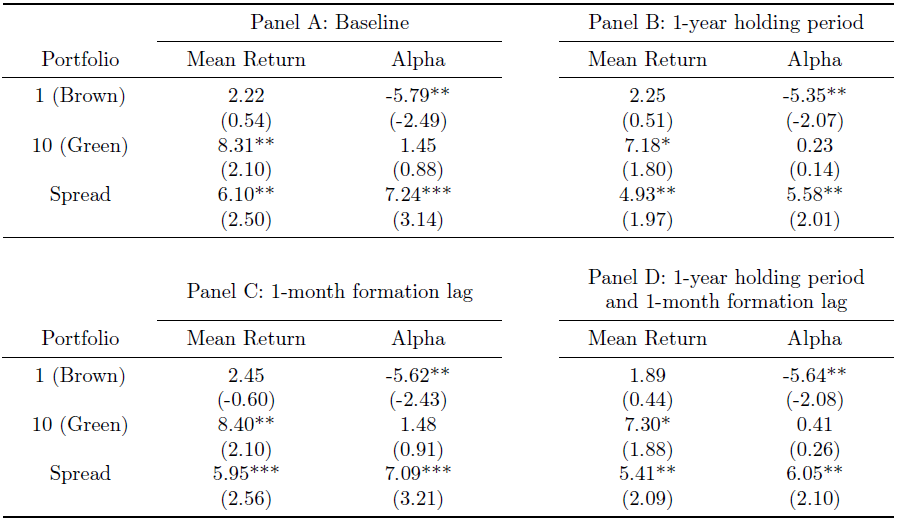 Conclusions
Hedge funds vary in exposures to climate risks

Hedge funds’ performance benefits from green exposures

Hedge fund copycat of green holdings (put position) predicts subsequent high (low) stock returns  security selection skills

Hedge funds overweight stocks with low carbon emission intensity and fewer green patents

Hedge funds’ green exposures predict investor flows